Use of 1D Array: Linear Search and Bubble Sort
Objectives
To learn and appreciate the following concepts

	Searching Technique
Linear Search
11/21/2023
CSE 1001                                    Department of CSE
2
Arrays – A recap
1D Array:  

Syntax: type array_name[size];

	Initialization:

		type array-name [size]={list of values}

	Read:			     Write: 
	for(i=0;i<n;i++)     	      for(i=0;i<n;i++)
	scanf(“%d”,&a[i]); 	      printf(“%d”,a[i]);
11/21/2023
CSE 1001                                    Department of CSE
3
Searching
Finding whether a data item is present in a set of items 

  linear search / sequential search
11/21/2023
CSE 1001                                    Department of CSE
4
[Speaker Notes: In computer science, linear search or sequential search is a method for finding a particular value in a list, which consists of checking every one of its elements, one at a time and in sequence, until the desired one is found.
Linear search is the simplest search algorithm.

 classifications: linear search / binary search based on how the search is performed]
Linear search- illustration 1
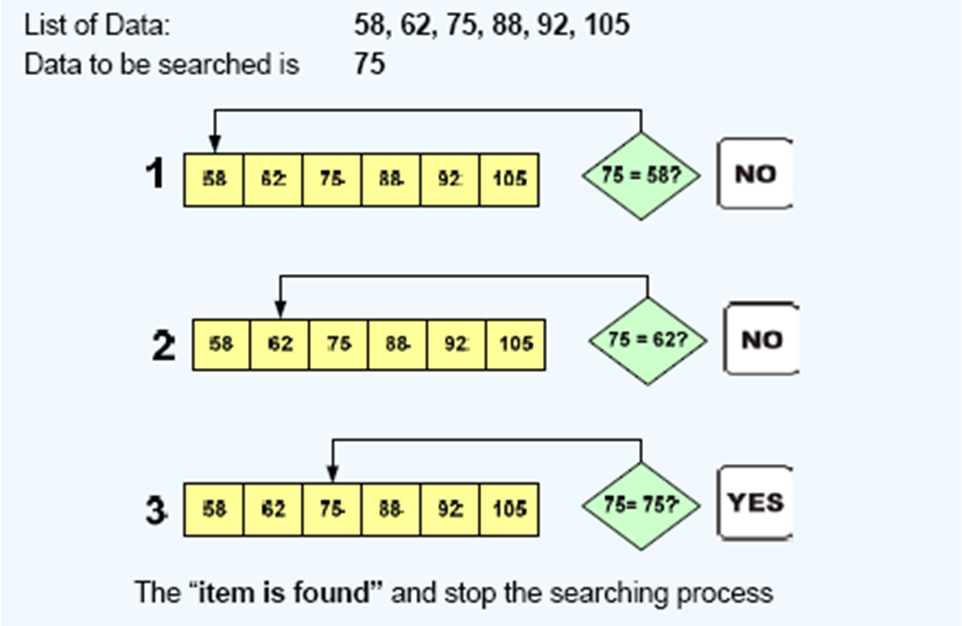 11/21/2023
CSE 1001                                    Department of CSE
5
[Speaker Notes: The Linear Search is applied on the set of items that are 
    not arranged in any particular order
In linear search , the searching process starts from the
    first item.
The searching is continued till either the item is found or 
    the end of the list  is  reached indicating that the item is 
    not found.
The items in the list are assumed to be unique.]
Linear search- illustration 2
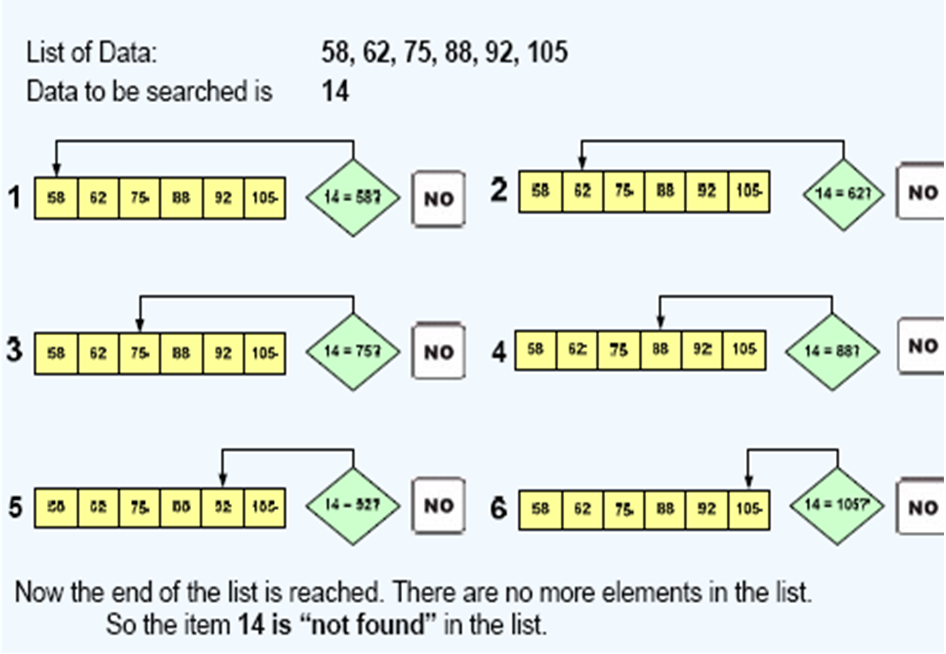 11/21/2023
CSE 1001                                    Department of CSE
6
[Speaker Notes: The Linear Search is applied on the set of items that are 
    not arranged in any particular order
In linear search , the searching process starts from the
    first item.
The searching is continued till either the item is found or 
    the end of the list  is  reached indicating that the item is 
    not found.
The items in the list are assumed to be unique.]
Pseudo code for linear search
int found=0; //setting flag
Print "enter no of numbers";
Input n;
for(i=0;i<n;i++){
Print “enter number\n";
Input a[i]; // entered data items
}
Print “enter the element to be searched";
Input key; // data to be searched
/*search procedure*/
for(i=0; i<n; i++) {
if(a[ i ]==key)  // comparison
  {
     found=1;
     pos=i+1;
     break;
   } }
if(found==1)
   Print“data_found_in”,pos,
"position";
otherwise
    Print “data is not found“;
11/21/2023
CSE 1001                                    Department of CSE
7
Sorting TechniquesL17-L18
11/21/2023
CSE 1001                                    Department of CSE
8
[Speaker Notes: Bubble sort, sometimes referred to as sinking sort/ripple sort, is a simple sorting algorithm that works by repeatedly stepping through the list to be sorted, comparing each pair of adjacent items and swapping them if they are in the wrong order.]
Objectives
To learn and appreciate the following concepts

	Sorting Technique 
Bubble Sort
11/21/2023
CSE 1001                                    Department of CSE
9
Sorting
Arrangement of data elements in a particular order

 	Bubble sorting
11/21/2023
CSE 1001                                    Department of CSE
10
[Speaker Notes: Bubble sort, sometimes referred to as sinking sort/ripple sort, is a simple sorting algorithm that works by repeatedly stepping through the list to be sorted, comparing each pair of adjacent items and swapping them if they are in the wrong order.]
Bubble Sort- Illustration
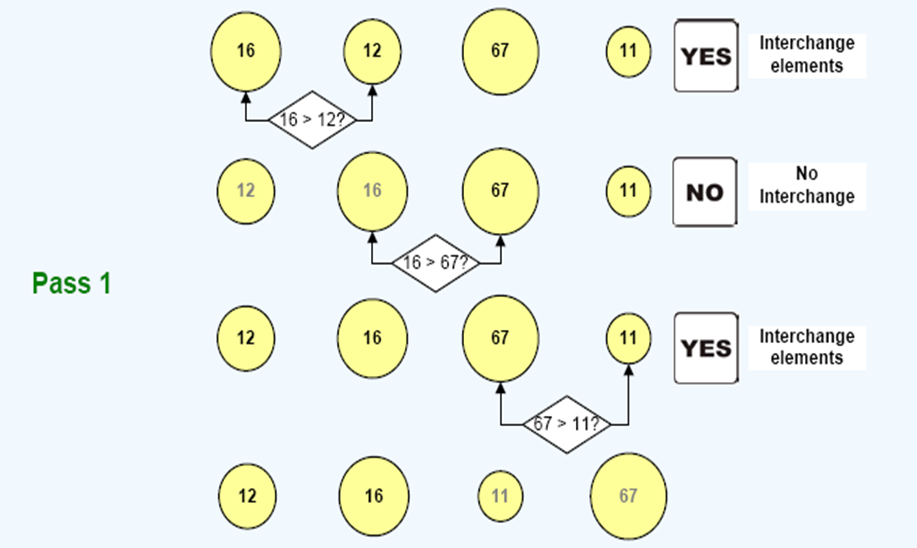 11/21/2023
CSE 1001                                    Department of CSE
11
Bubble Sort- Illustration
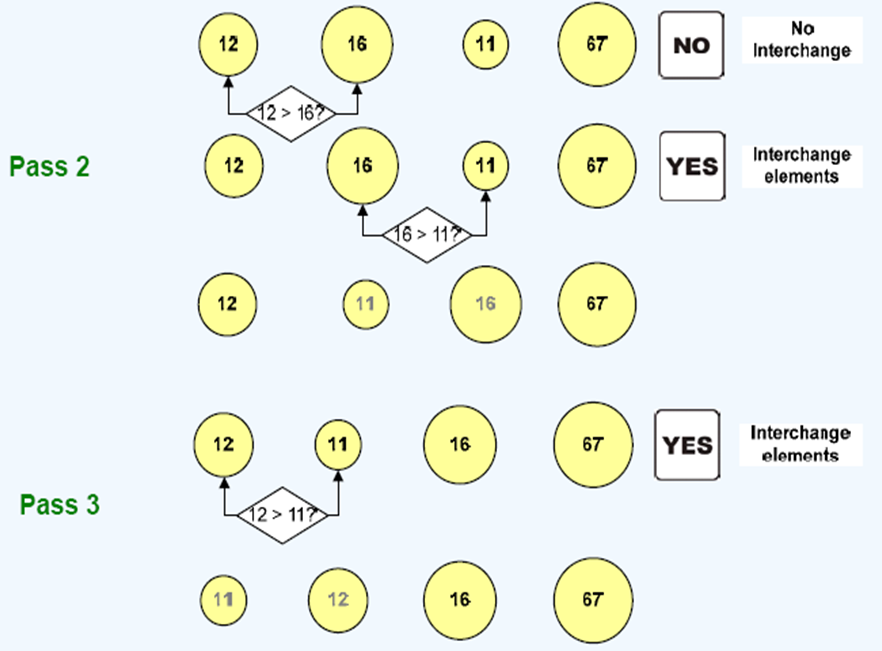 11/21/2023
CSE 1001                                    Department of CSE
12
Pseudo code for Bubble Sort procedure
for(i=0;i<n;i++)
Input a[i]; // entered elements
  for(i=0;i<n-1;i++) //pass
  {      for(j=0;j<n-i-1;j++)
     {         if(a[j]>a[j+1]) // comparison
	{ // interchange
	 temp=a[j];
	 a[j]=a[j+1];
	 a[j+1]=temp;
	}   
    }
}
Example :
	a[ ]={16, 12, 11, 67}
Array after sorting (ascending)	a[ ]={11, 12, 16, 67}
11/21/2023
CSE 1001                                    Department of CSE
13